O  LIVRO  DOS  ESPÍRITOS
1ª  PARTE
DAS  CAUSAS  PRIMÁRIAS
CAPÍTULO II  -  DOS ELEMENTOS
GERAIS  DO  UNIVERSO
CONHECIMENTO
DO  PRINCÍPIO  DAS  COISAS
ESPAÇO  UNIVERSAL
PROPRIEDADES  DA
MATÉRIA
ESPÍRITO  E  MATÉRIA
CONHECIMENTO  DO  PRINCÍPIO
DAS  COISAS
SÃO-LHE  NECESSÁRIAS  FACULDADES  QUE  
AINDA  NÃO  POSSUI.
O  VÉU  SE  LEVANTA
À  MEDIDA  QUE  O
HOMEM  SE  DEPURA.
DEUS  NÃO  PERMITE
QUE  TUDO  SEJA  REVELADO.
A  CIÊNCIA
DEUS  ESTABELECEU  LIMITES.
INSTRUMENTO  DE  DEUS  PARA  O  ADIANTAMENTO  DA  HUMANIDADE.
A  MATÉRIA
CRIAÇÃO:
SÓ  DEUS  O  SABE.
A  MATÉRIA
DEFINIÇÃO  DOS  HOMENS:
O  QUE  TEM  EXTENSÃO,  
IMPRESSIONA  OS  SENTIDOS,
O  QUE  É  IMPENETRÁVEL.
QUALQUER  SUBSTÂNCIA  SÓLIDA, 
LÍQUIDA  OU  GASOSA  QUE  OCUPA
LUGAR  NO ESPAÇO.
A  MATÉRIA
DEFINIÇÃO  DOS
  ESPÍRITOS:
É  O  LAÇO  QUE  PRENDE  O  
ESPÍRITO  E  INSTRUMENTO  DE
QUE  ESTE  SE  SERVE.
EXISTE  EM  ESTADOS  QUE  IGNORAIS:  ETÉREA,  SUTIL...
O  ESPÍRITO
NATUREZA
ÍNTIMA:
O  QUE  É?
O  PRINCÍPIO  INTELIGENTE
DO  UNIVERSO.
NÃO  É  FÁCIL  ANALISAR  COM  A
VOSSA  LINGUAGEM.
A  EVOLUÇÃO  DO  
PRINCÍPIO  INTELIGENTE
ELABORA-SE.
TORNA-SE  ESPÍRITO.
INDIVIDUALIZA-SE.
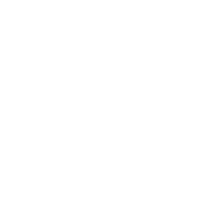 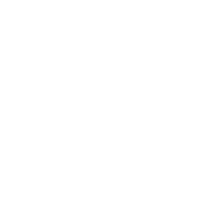 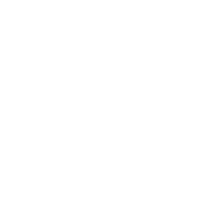 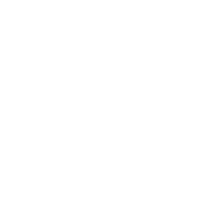 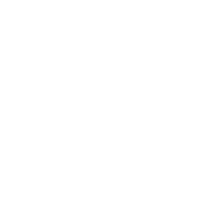 A  INTELIGÊNCIA  DO  HOMEM  E  DOS  ANIMAIS  EMANAM  DE  UM  ÚNICO  PRÍNCIPIO:  DO  ELEMENTO  
INTELIGENTE  UNIVERSAL.
ELABORAÇÃO:  A  TRANSIÇÃO  DO
  REINO  ANIMAL  PARA  O  HOMINAL  OCORRE  NO  MUNDO  ESPIRITUAL.
ELO  ENTRE  ANIMAL  E  HOMINAL
PORÉM,  A  DO  HOMEM  PASSOU
POR  UMA  ELABORAÇÃO.
A  CAMINHO  DA  LUZ  -  EMMANUEL
  O  CONSOLADOR  -  Q. 79  -  EMMANUEL
EVOLUÇÃO  EM  DOIS  MUNDOS  -  ANDRÉ  LUIZ
ELEMENTOS  GERAIS  DO  UNIVERSO
DEUS
ESPÍRITO
CONSTITUEM  O  PRINCÍPIO  DE
TUDO  O  QUE  EXISTE.
A  TRINDADE  UNIVERSAL!
MATÉRIA
ESPÍRITO  E  INTELIGÊNCIA
A  INTELIGÊNCIA  É  UM  
ATRIBUTO  DO  ESPÍRITO.
ESPÍRITO  NÃO  É  SINÔNIMO
DE  INTELIGÊNCIA.
MAS,  PARA  VÓS  SÃO
A  MESMA  COISA.
FLUIDO  UNIVERSAL
MATÉRIA  ELEMENTAR  OU  PRIMITIVA
QUE  DÁ  ORIGEM  A  INFINITAS
VARIEDADES  DE  COISAS.
PRODUZ  INUMERÁVEIS  
COMBINAÇÕES,  DAS  MAIS  
GROSSEIRAS  ÀS  MAIS  SUTIS.
O  FLUIDO  ELÉTRICO  E  O  FLUIDO  MAGNÉTICO  SÃO  ALGUMAS  DAS
SUAS  INUMERÁVEIS  MODIFICAÇÕES.
POSSUI  PROPRIEDADES  ESPECIAIS.
AS  DIVERSAS  PROPRIEDADES
DA  MATÉRIA
ORIGINAM-SE  DAS  MODIFICAÇÕES
QUE  AS  MOLÉCULAS  ELEMENTARES  SOFREM  POR  EFEITO  DA  SUA  UNIÃO.
ESPAÇO  UNIVERSAL
É  INFINITO.
NÃO  HÁ  VÁCUO.
O  QUE  PARECE  VAZIO  ESTÁ  OCUPADO
POR  MATÉRIA  QUE  ESCAPA  AOS
SENTIDOS  E  AOS  INSTRUMENTOS.